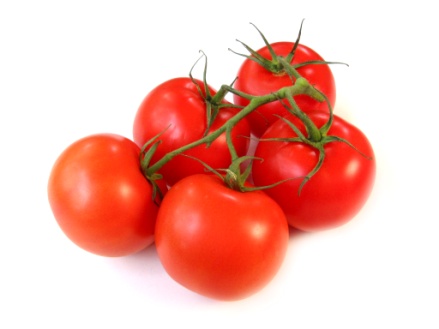 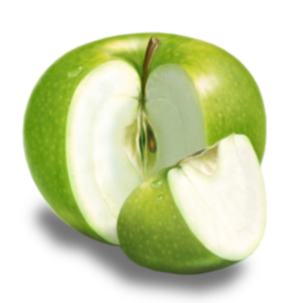 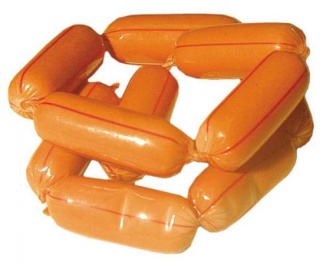 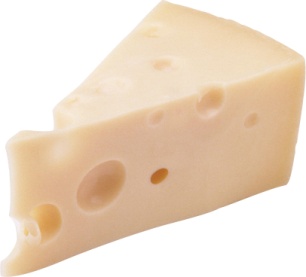 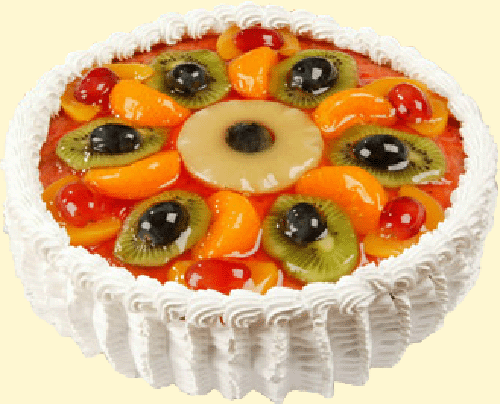 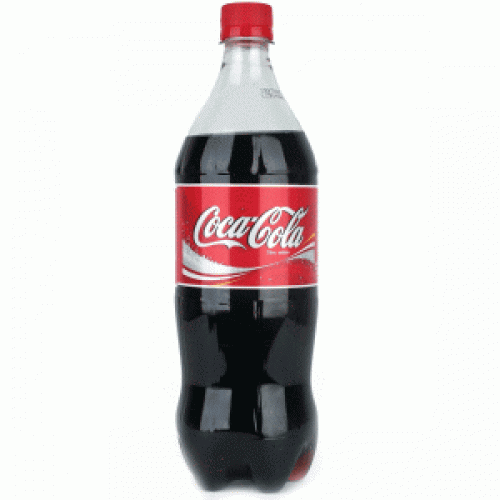 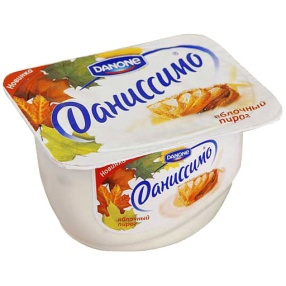 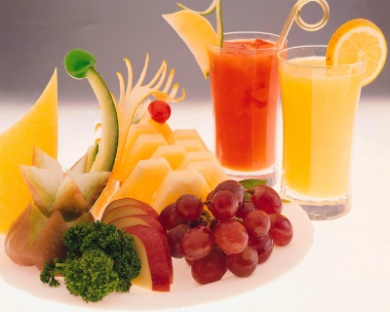 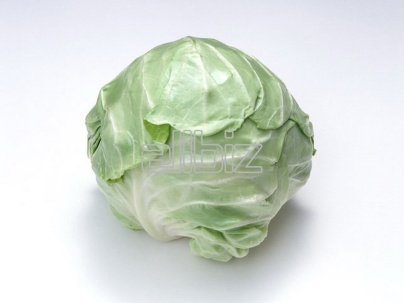 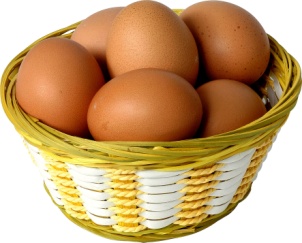 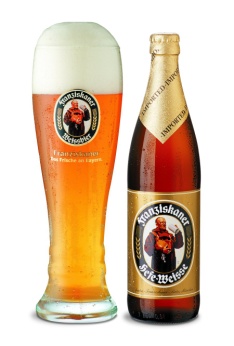 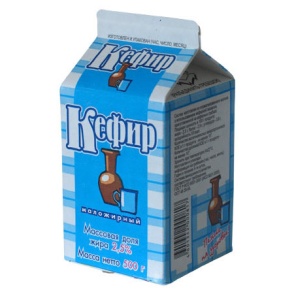 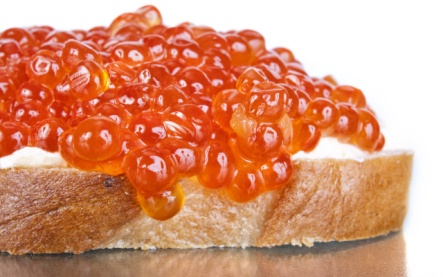 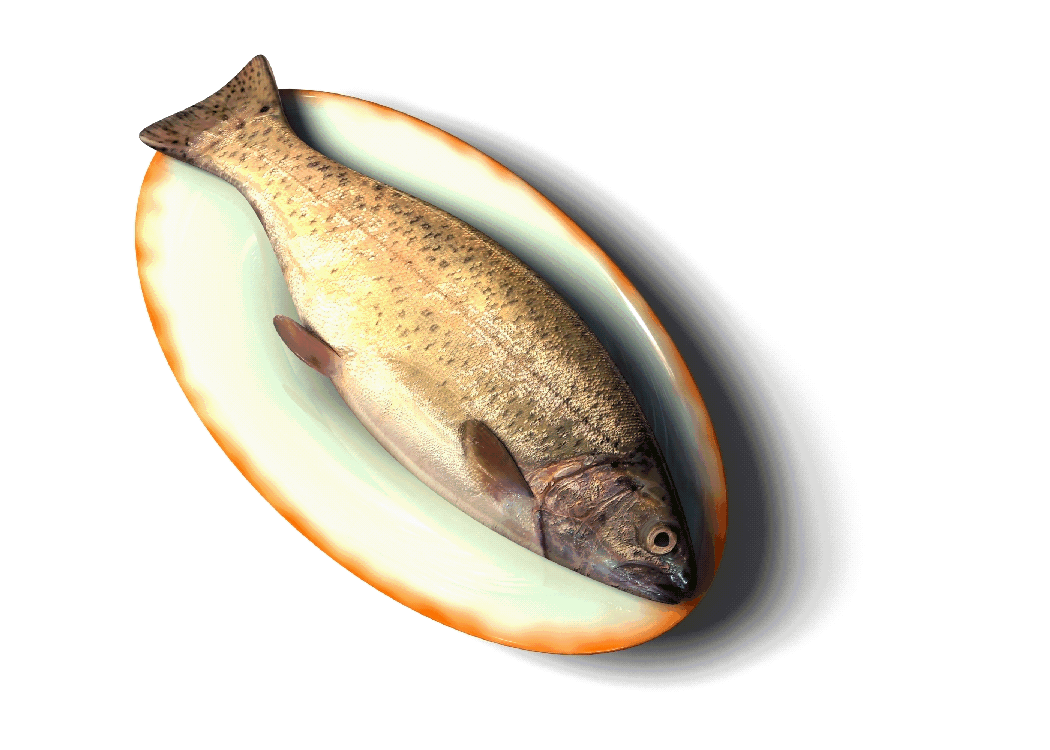 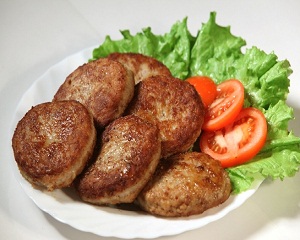 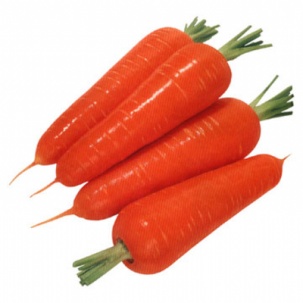 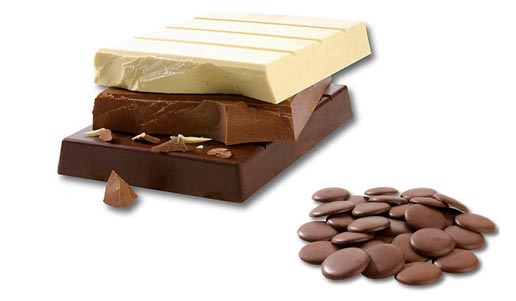 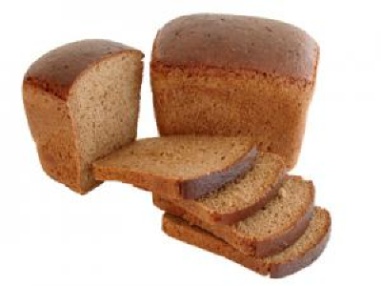 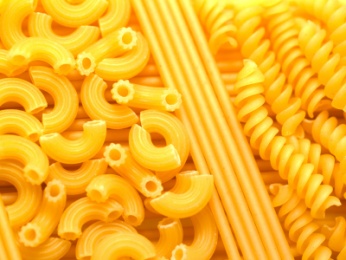 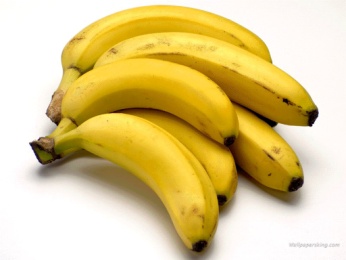 БА
А
МАР
ТЫШ
КИ
НА
НАС
НАН
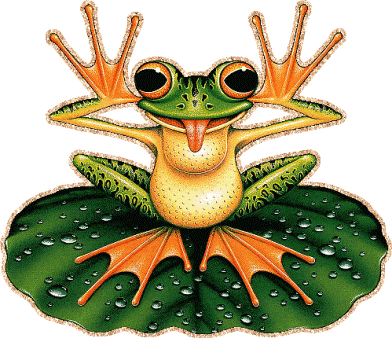 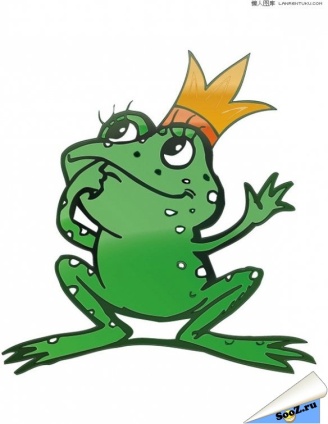 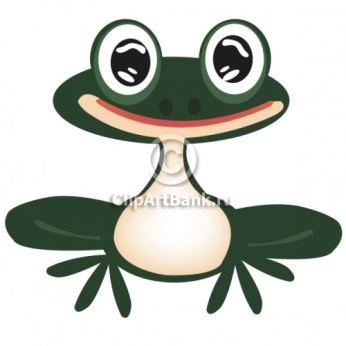 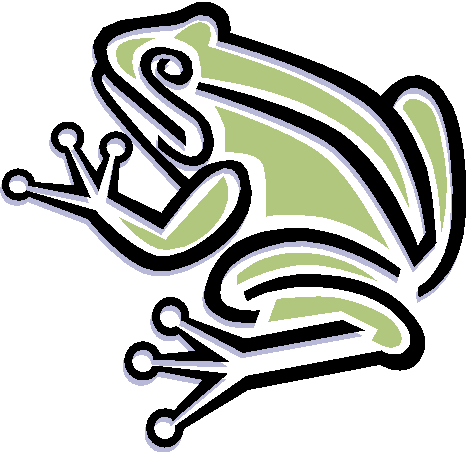 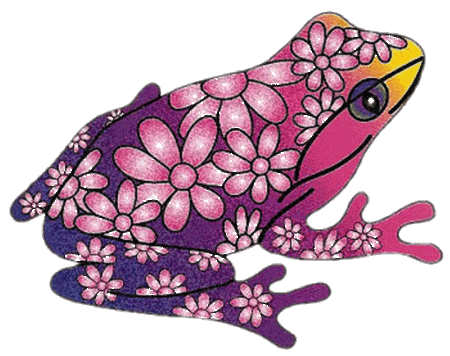 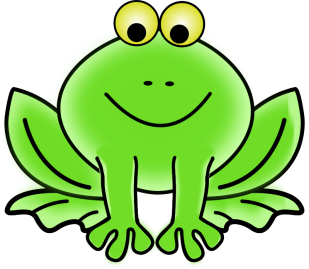 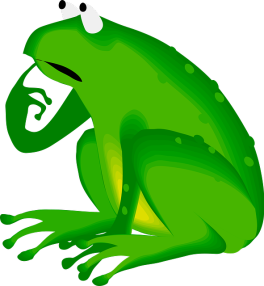 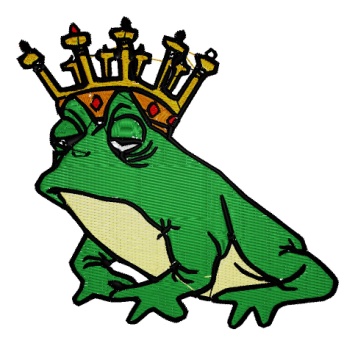 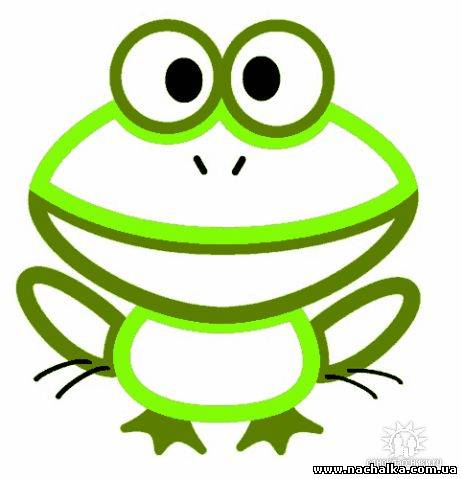 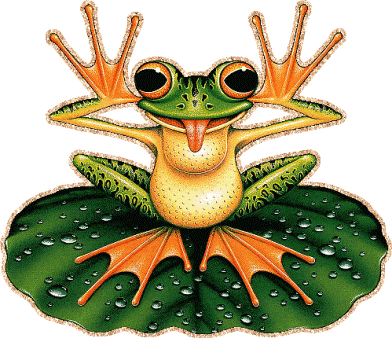 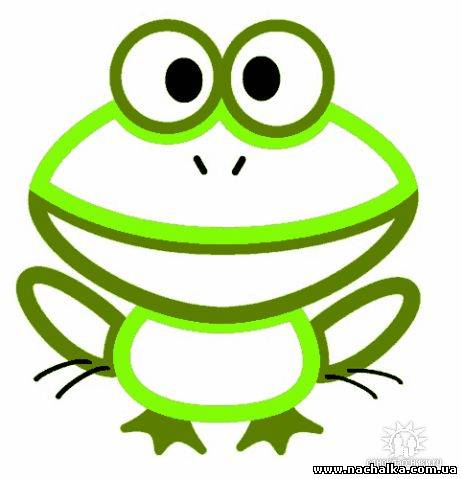 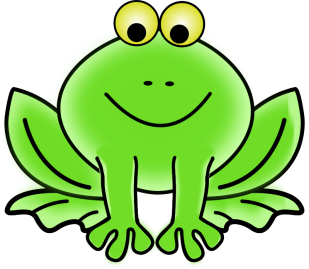 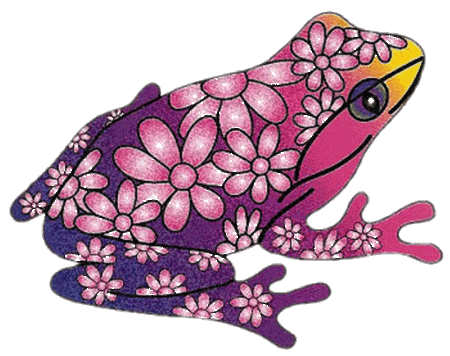 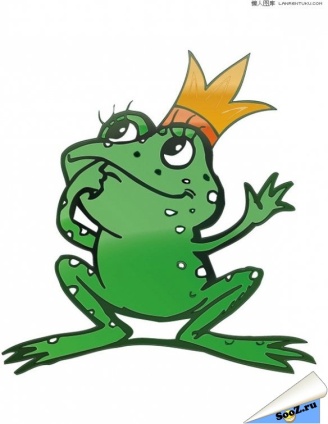 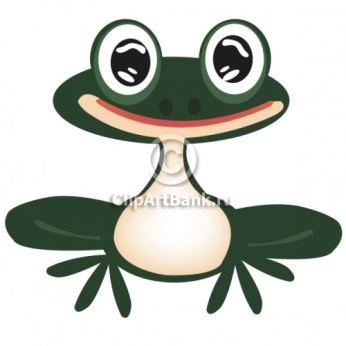 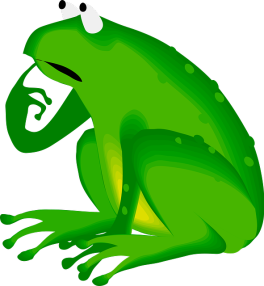 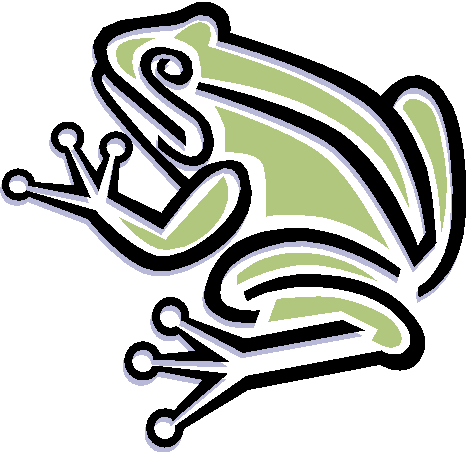